ASPETTI PSICOSOCIALI DELLA CURA DELL’OBESITÀ: IMPATTO SUGLI ESITI POST-CHIRURGICI
RELATORE Daniele di pauli
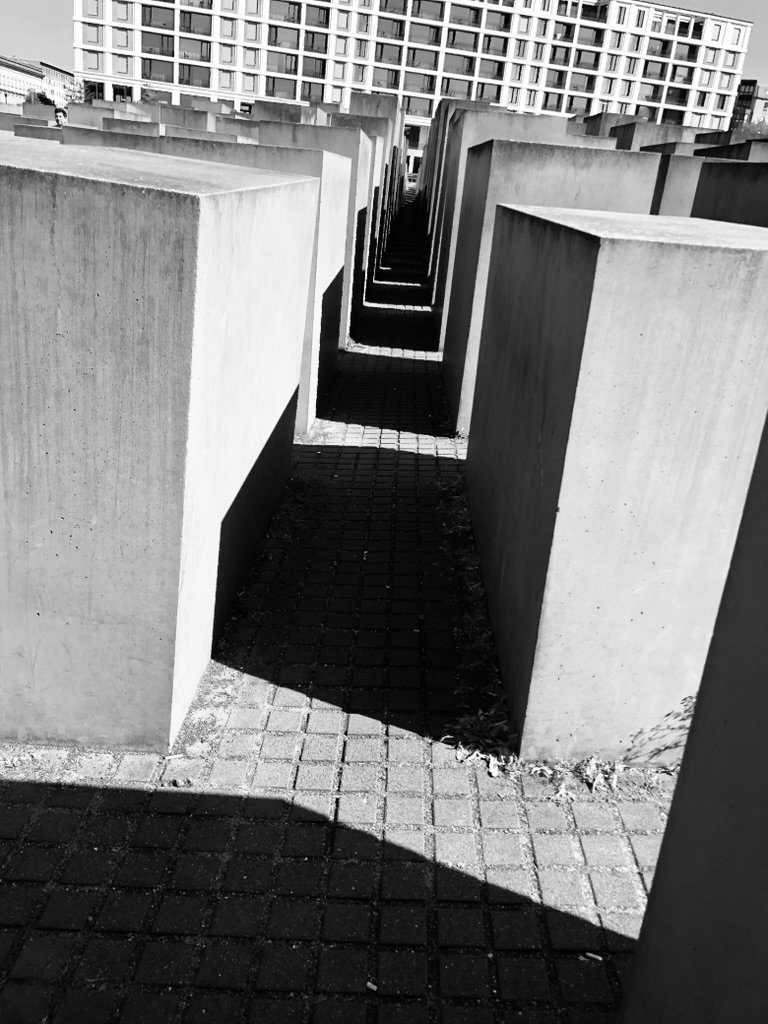 La chirurgia bariatrica porta a cambiamenti nella salute mentale, nella qualità della vita e nel funzionamento sociale, ma questi risultati differiscono tra gli individui.
Griauzde, D.H., Ibrahim, A.M., Fisher, N. et al. Understanding the psychosocial impact of weight loss following bariatric surgery: a qualitative study. BMC Obes 5, 38 (2018). https://doi.org/10.1186/s40608-018-0215-3
Obiettivi
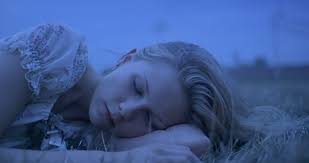 Analisi del suicidio e cambiamento nelle relazioni interpersonali dopo la chirurgia bariatrica
Chirurgia Bariatrica e Suicidio
Mentre la mortalità complessiva diminuisce nei pazienti che hanno subito una chirurgia bariatrica, un certo numero di studi hanno dimostrato che i tassi di suicidio sono più alti nei pazienti bariatrici che nei gruppi di controllo.

I pazienti con chirurgia bariatrica mostrano tassi di suicidio più elevati rispetto alla popolazione generale. Pertanto, c'è un grande bisogno di identificare le persone a rischio e si raccomanda un monitoraggio psicologico post-operatorio.


Law S, Dong S, Zhou F, Zheng D, Wang C and Dong Z (2023) Bariatric surgery and mental health outcomes: an umbrella review. Front. Endocrinol.14:1283621. doi: 10.3389/fendo.2023.1283621
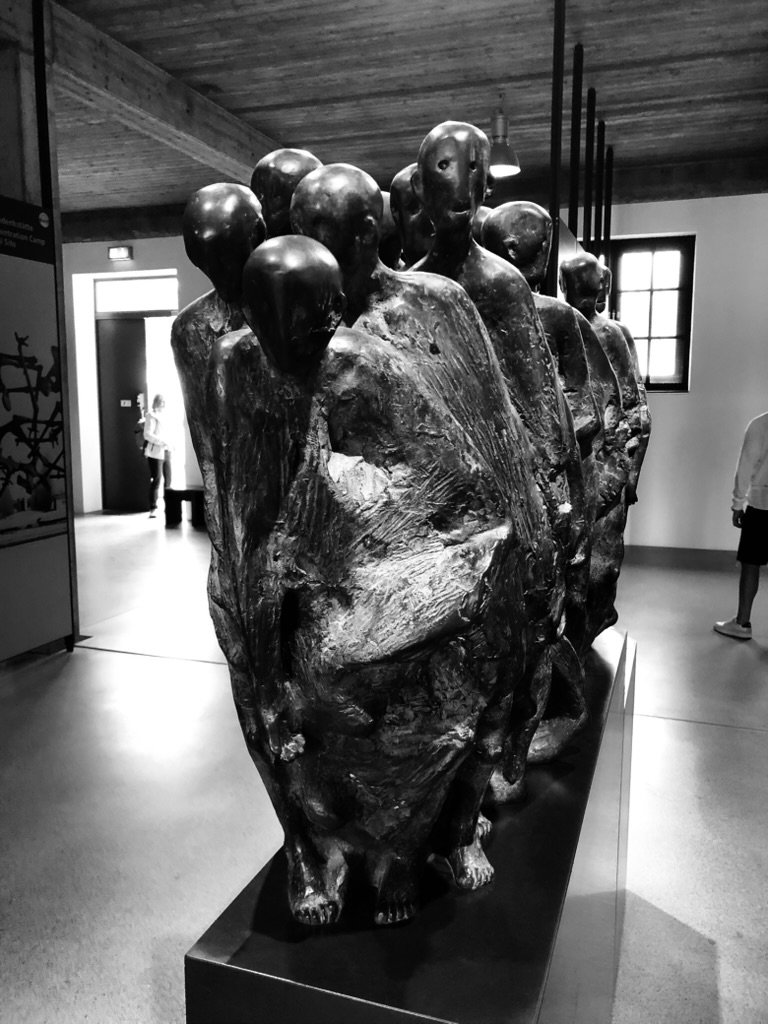 Cosa dice la ricerca
Poires at al., tasso di suicidio tra 0,49 e 0,66% su 608 pazienti seguiti per 14 anni
Powers et al., tasso di suicidio del 0,76% su 131 pazienti
Peterhansel: 4,1 decessi ogni 10000 nella popolazione bariatrica vs 1.0 ogni 10000 nella popolazione generale
Tindle et al., 6,6 ogni 100000
Uno studio ha riferito che i pazienti dopo la chirurgia bariatrica avevano un rischio di suicidio di 1,98 volte maggiore rispetto alle cure abituali dei pazienti con obesità . L'incidenza del suicidio e dei tentativi di suicidio si verifica in media da 3,8 a 3,9 anni dopo l'intervento chirurgico 
SOS (Svezia): 0,48 del campione chirurgia  vs 0.15 del campione non chirurgia
SOReg (Scandinavia): 0,16 vs 0,03
Lisa R. Miller Montero et al., (2023) trovarono che un campione chirurgia bariatrica aveva il 63% di probabilità in più di avere comportamenti di tentato suicidio rispetto a un campione in una condizione di obesità grave
Utilizzando i dati di un registro nazionale svedese, uno studio di Backman et al. ha riportato che le persone sottoposte a intervento chirurgico di bypass gastrico (RYGB) avevano una probabilità 2,85 volte maggiore di essere ricoverate in ospedale per un tentativo di suicidio rispetto alle persone del gruppo di riferimento della popolazione generale.
Russell: metanalisi La prevalenza del suicidio dopo chirurgia bariatrica è stata dello 0,3%
https://bariatrictimes.com/understanding-postoperative-suicide-self-injury/
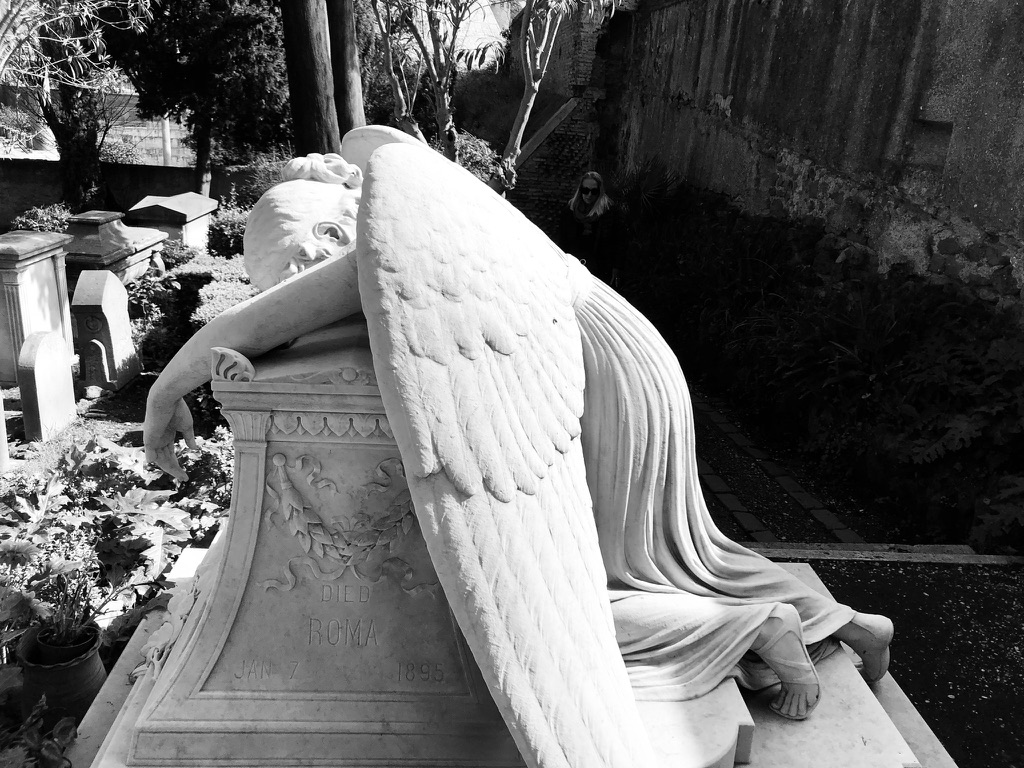 La chirurgia bariatrica sembra essere associata a un rischio maggiore di ideazione suicidaria e tentativi rispetto al trattamento non chirurgico di pazienti con grave obesità, suggerendo che i pazienti hanno bisogno di un attento monitoraggio per l'ideazione suicidaria e di un supporto psicologico aggiuntivo dopo la chirurgia bariatrica.
Hung A, Maciejewski ML, Berkowitz TSZ, Arterburn DE, Mitchell JE, Bradley KA, Kimbrel NA, Smith VA. Bariatric Surgery and Suicide Risk in Patients With Obesity. Ann Surg. 2023 Oct 1;278(4):e760-e765. doi: 10.1097/SLA.0000000000005825. Epub 2023 Feb 21. PMID: 36805965; PMCID: PMC10440362.
Fattori di rischio
Comportamenti suicidari preoperatori
Cambiamento della QOL
Depressione 
Recupero del peso
Recidiva delle comorbidità
DCA nuovi o riemergenti
Maltrattamenti nell’infanzia
Aspettative irrealistiche
Mitchell JE, Crosby R, de Zwaan M, Engel S, Roerig J, Steffen K, Gordon KH, Karr T, Lavender J, Wonderlich S. Possible risk factors for increased suicide following bariatric surgery. Obesity (Silver Spring). 2013 Apr;21(4):665-72. doi: 10.1002/oby.20066. PMID: 23404774; PMCID: PMC4372842.
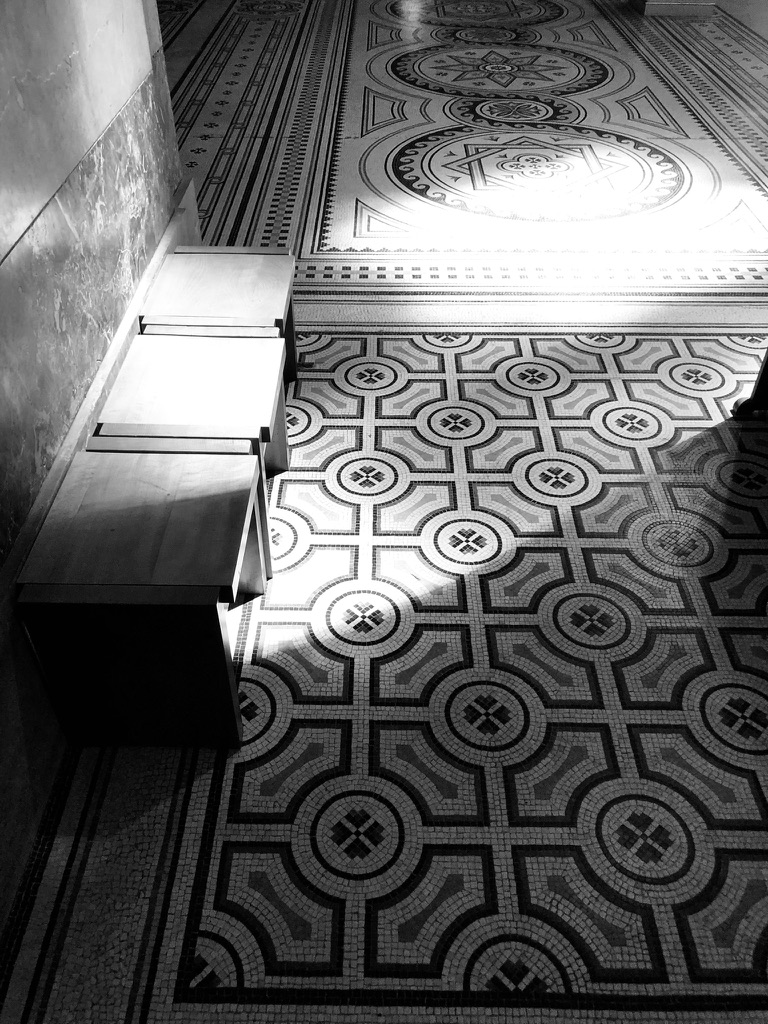 Aspetti psicosociali dopo la chirurgia bariatrica
I pazienti sottoposti a chirurgia bariatrica hanno descritto cambiamenti psicosociali relativi a tre temi principali:
 (1) percezione di sé; 
(2) percezione da parte degli altri; 
(3) relazioni sociali. 
Ognuno di questi temi include esperienze positive e negative che sono state spesso correlate e vissute simultaneamente dai pazienti. 


Griauzde, D.H., Ibrahim, A.M., Fisher, N. et al. Understanding the psychosocial impact of weight loss following bariatric surgery: a qualitative study. BMC Obes 5, 38 (2018). https://doi.org/10.1186/s40608-018-0215-3
Impatto sulle relazioni interpersonali
Wendy C. King e colleghi trovarono che il tasso di divorzio dopo la chirurgia bariatrica è quasi il doppio del tasso della popolazione generale. Questo tasso elevato è sfaccettato e può derivare da fattori psicologici, emotivi e interpersonali.

King WC, Hinerman AS, White GE. Changes in Marital Status Following Roux-en-Y Gastric Bypass and Sleeve Gastrectomy: A US Multicenter Prospective Cohort Study. Ann Surg Open. 2022 Jul 20;3(3):e182. doi: 10.1097/AS9.0000000000000182. PMID: 36199480; PMCID: PMC9508972.
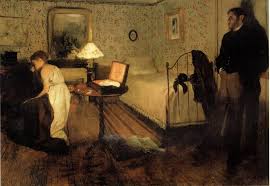 Uno studio dalla Danimarca ha rilevato che rispetto a un gruppo di riferimento non chirurgico, coloro che erano single al momento della chirurgia bariatrica (2005-2013) avevano una maggiore possibilità di una relazione incidente, e coloro che erano in una relazione in chirurgia avevano una maggiore possibilità di diventare single attraverso il follow-up (mediana = 8 anni)
Allo stesso modo, uno studio svedese ha rilevato che rispetto a un gruppo di riferimento non chirurgico, coloro che non erano sposati al momento della chirurgia di bypass gastrico (2007-2012) avevano una maggiore possibilità di sposarsi, e quelli che erano sposati in chirurgia ha avuto una maggiore possibilità di divorzio in 6 anni di follow-up
 Bramming M, Hviid SS, Becker U, et al. Changes in relationship status following bariatric surgery. Int J Obes (Lond). 2021;45:1599–1606.
Bruze G, Holmin TE, Peltonen M, et al. Associations of bariatric surgery with changes in interpersonal relationship status: results from 2 Swedish cohort studies. JAMA Surg. 2018;153:654–661.
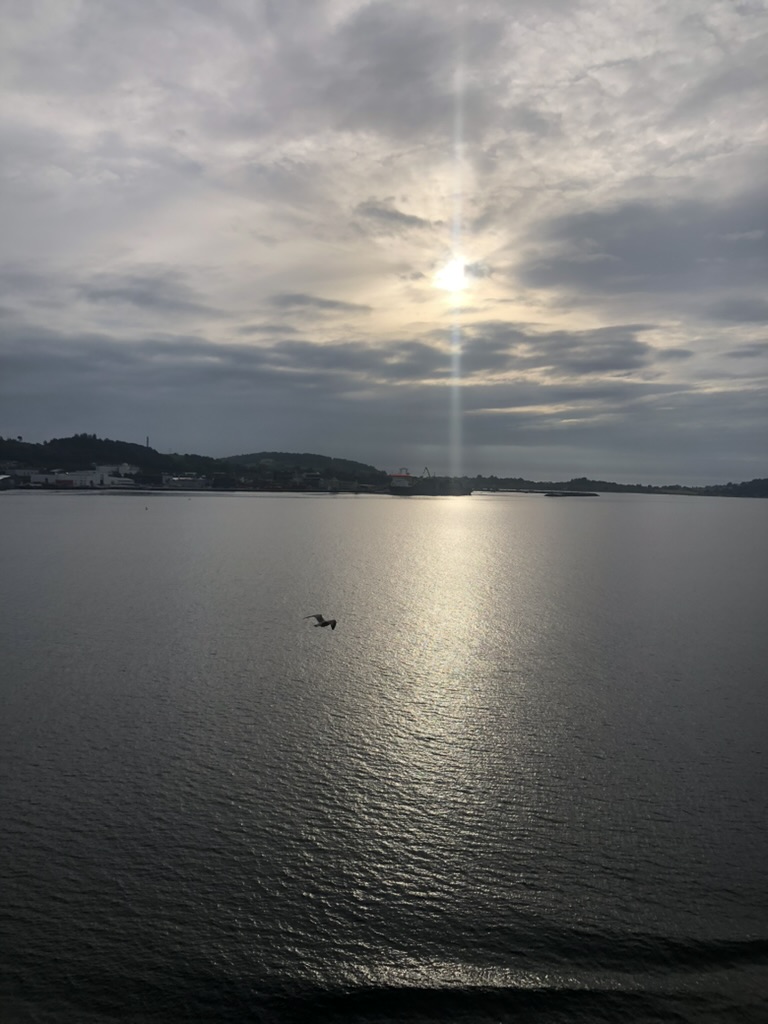 Conclusioni e Riflessioni
"Non è che la chirurgia bariatrica sembra compromettere i matrimoni sani, ma piuttosto sembra che stia aiutando le persone a uscire da relazioni malsane»
Quindi, la separazione o il divorzio dopo la chirurgia bariatrica non dovrebbe essere interpretata solo come un effetto negativo dell'intervento chirurgico, ma potrebbe anche dimostrare che i miglioramenti fisici e psicologici dopo la chirurgia bariatrica potrebbero dare ai pazienti in relazioni malsane la fiducia e l'autostima per porre fine a tali relazioni.
Aiutare i pazienti a rafforzare le relazioni sane o sostenerli mentre escono da quelle malsane.
Bruze G, Holmin TE, Peltonen M, et al. Associations of Bariatric Surgery With Changes in Interpersonal Relationship Status: Results From 2 Swedish Cohort Studies. JAMA Surg. 2018;153(7):654–661. doi:10.1001/jamasurg.2018.0215
Imbus JR, Funk LM. Relationship Status After Bariatric Surgery: It's Complicated. JAMA Surg. 2018 Jul 1;153(7):661-662. doi: 10.1001/jamasurg.2018.0216. PMID: 29590298; PMCID: PMC6953603.
Quando ti senti invisibile, prendi l'amore che puoi ottenere, anche se non è salutare.
Grazie